FIGURE 4. Neutrophil depletion reduces BBB breakdown after intracerebral hemorrhage (ICH). Immunoglobulin G (IgG) and ...
J Neuropathol Exp Neurol, Volume 70, Issue 3, March 2011, Pages 218–235, https://doi.org/10.1097/NEN.0b013e31820d94a5
The content of this slide may be subject to copyright: please see the slide notes for details.
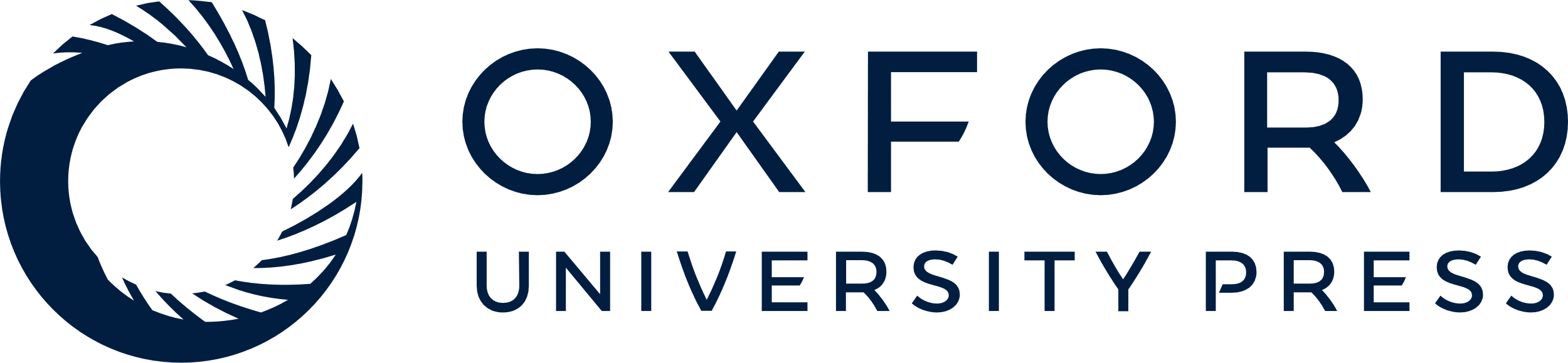 [Speaker Notes: FIGURE 4. Neutrophil depletion reduces BBB breakdown after intracerebral hemorrhage (ICH). Immunoglobulin G (IgG) and collagen type IV (CgIV) staining in the perihematoma on Days 1, 3, 7, and 14 after ICH is compared between control (n = 3 at each time point) and anti-polymorphonuclear leukocyte antibody (anti-PMN)-treated animals (n = 6 at each time point). Values aremean ± SEM of measurements from four 369 × 369 μm2 sampling areas from each animal, averaged for each treatment group. (A) IgG staining isindicated as the density of IgG-labeled microvessels (left panel), and as a percentage of the total area examined (right panel). (B)CgIV staining was used to calculate the density of microvessels (left panel) and area fraction of vessel staining (right panel). The dashed lines indicate mean values for the contralateral striatum of all animals (n = 36). Statistical differences are based on 2-way ANOVA with Bonferroni post hoc tests, where “c” indicates difference from the contralateral striatum, and the asterisks indicate differences between control and neutrophil-depleted animals: *, p < 0.05; **, p < 0.01; ***, p < 0.001.


Unless provided in the caption above, the following copyright applies to the content of this slide: Copyright © 2011 by the American Association of Neuropathologists, Inc.]